Health Center Fee
“Providing the Services and Support to Achieve Your Highest Potential”
 STUDENT WELLNESS
December 7, 2018
Dr. Mary Becerra, Acting Director
Student Health Services,
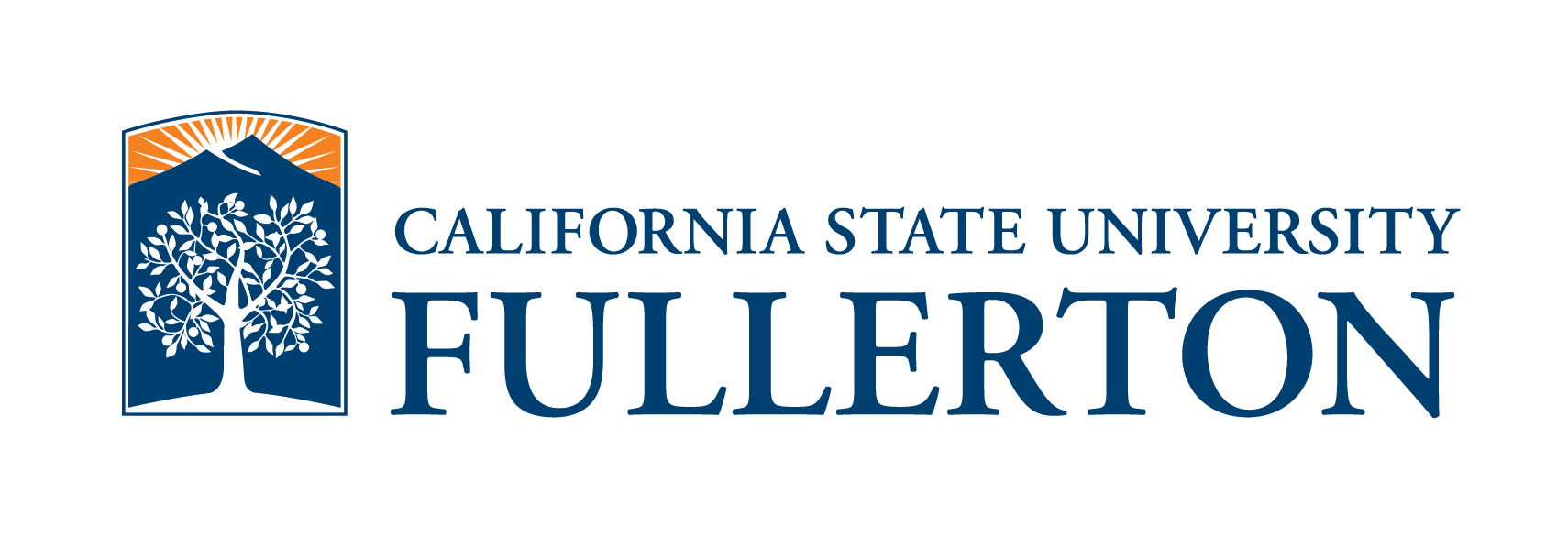 Overview
Governance
History
Fee Proposal Fall 2011
Revenues and Expenditures
Purpose
What We Have Accomplished
Mental Health Services
Education and Prevention
Questions
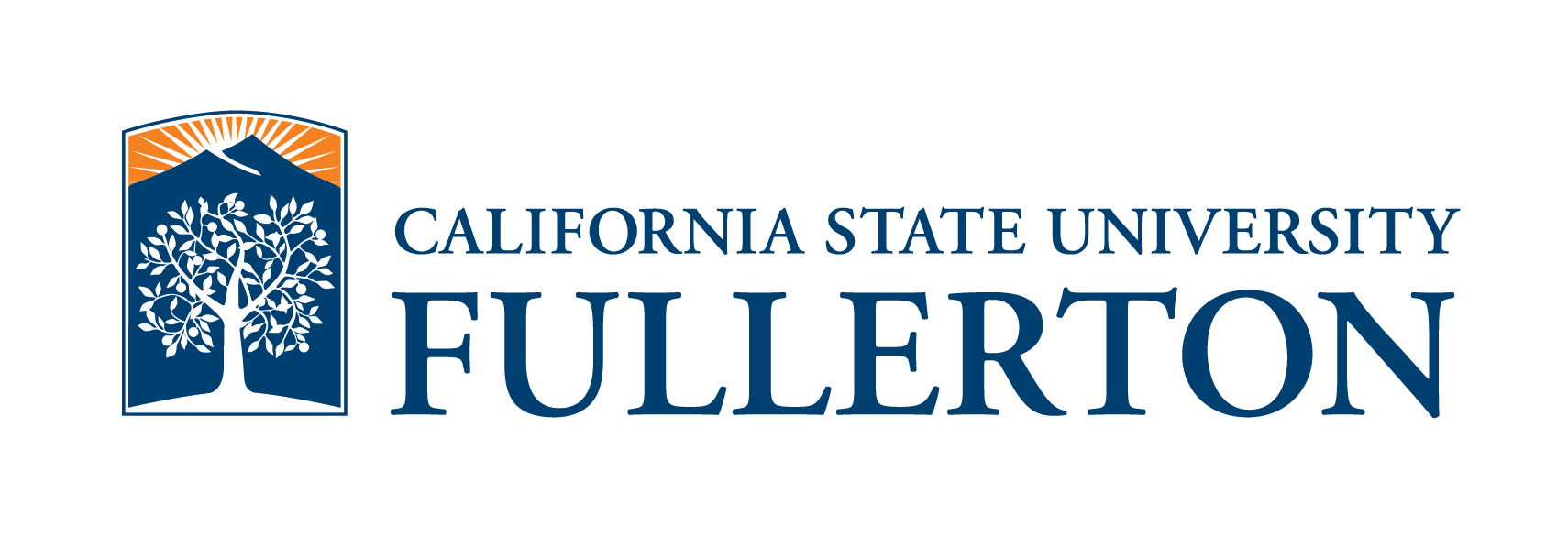 Governance
Student Wellness – Management Team
Associate Vice President of Student Affairs
Director of Counseling and Psychological Services
Director of Disability Support Services
Director of Health Services
Senior Coordinator of TitanWell
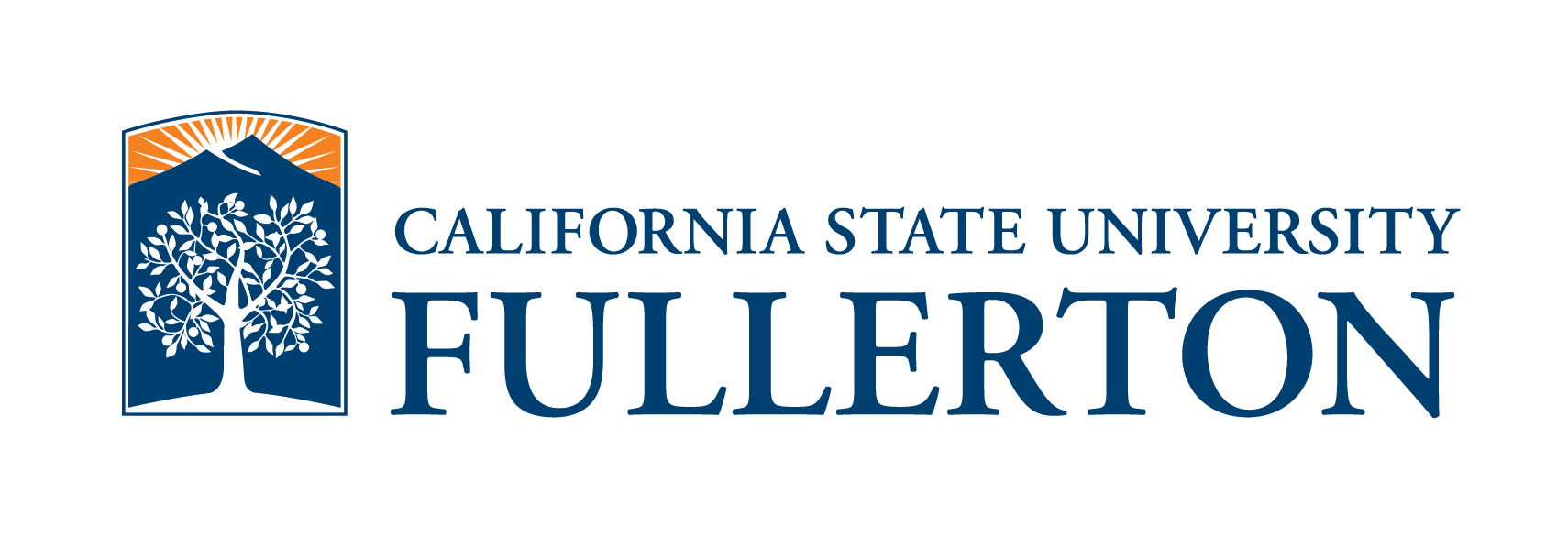 Governance
Management Team
Director of Health Services
Director of Counseling and Psychological Services
Director of Disability Support Services
Senior Coordinator TitanWell

SHAC (Student Health Advisory Committee)
Students
Faculty
Staff

Executive Order 943
AAAHC Accreditation (Accreditation Association of Ambulatory Health Care)
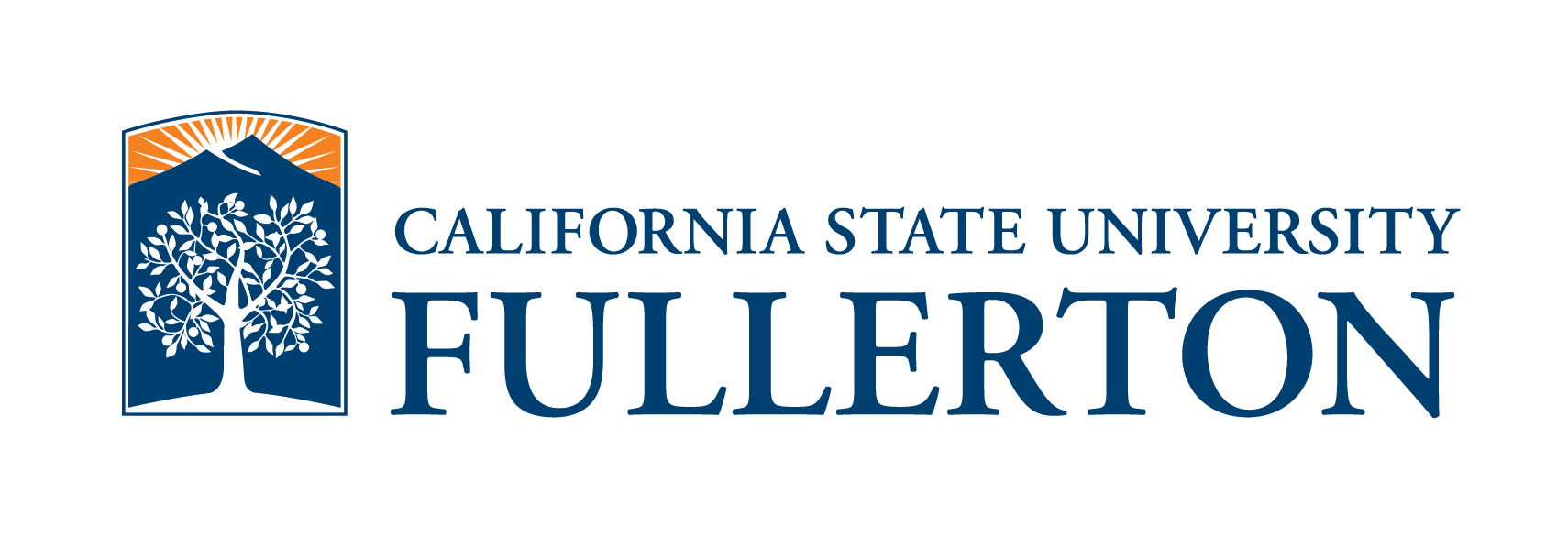 History
The Policy of the Board of Trustees on Student Health Services was adopted initially as a comprehensive system-wide policy in 1977.
Revised in May 1988 and required that basic student health services be available to all regularly enrolled students at no additional charge. 
Treatment for illnesses and injuries
Family planning services
Health education
Counseling for individual health problems
In addition, the policy allowed campuses to offer additional elective, “augmented” services free of charge or for a fee.
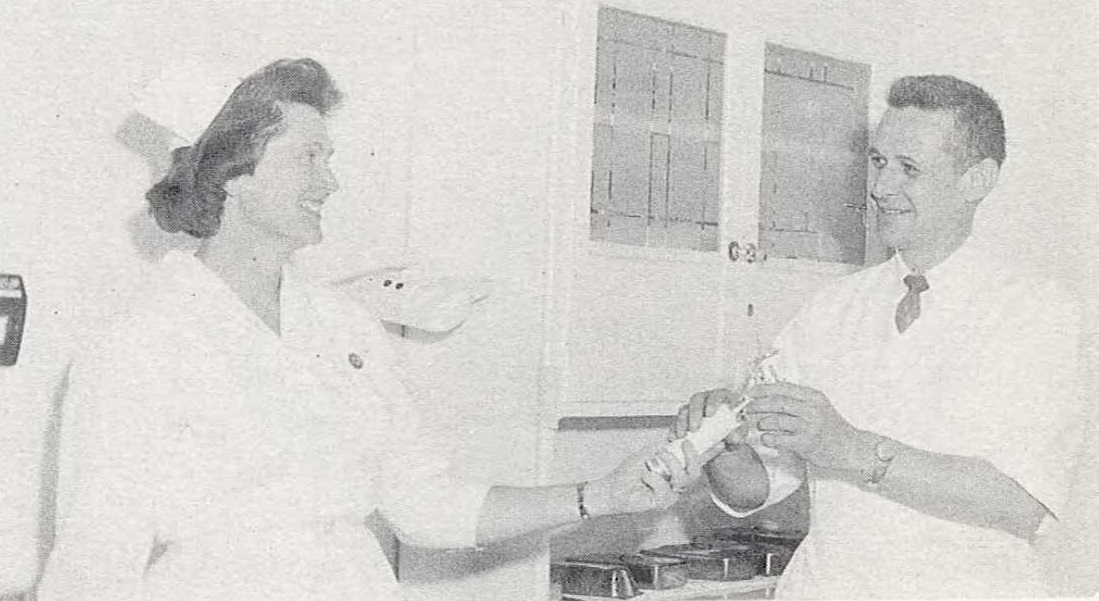 Nurse Couper
From 2001 Audit Report
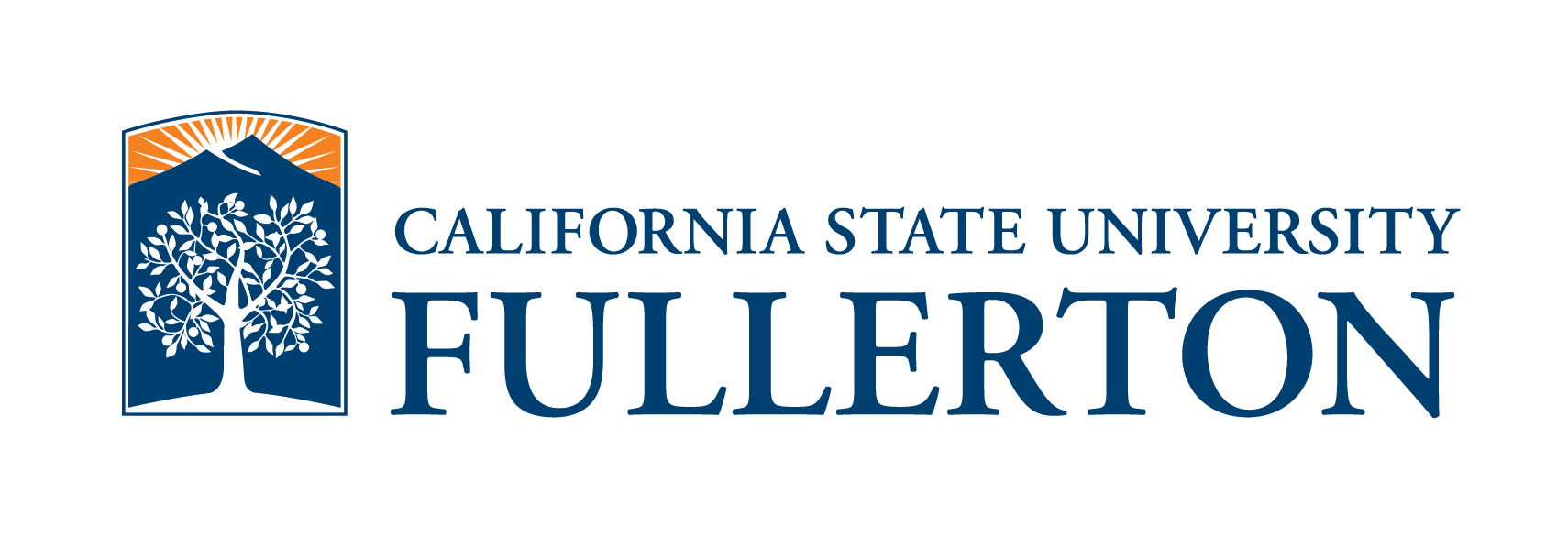 More History
In the early 1990’s, a dramatic change to the fiscal climate prompted a reevaluation of the existing policy.
Several CSU campuses reported an inability to provide basic health services without additional revenue.

Accordingly, in November 1992, the Board of Trustees delegated to the Chancellor the authority to approve exceptions to the fee restrictions of the policy. 
Such exceptions were permitted with the understanding that a task force would undertake a comprehensive review of the provision and financing of student health services. 

1994 – CSUF Students Voted for a Mandatory Health Fee of $40 per year
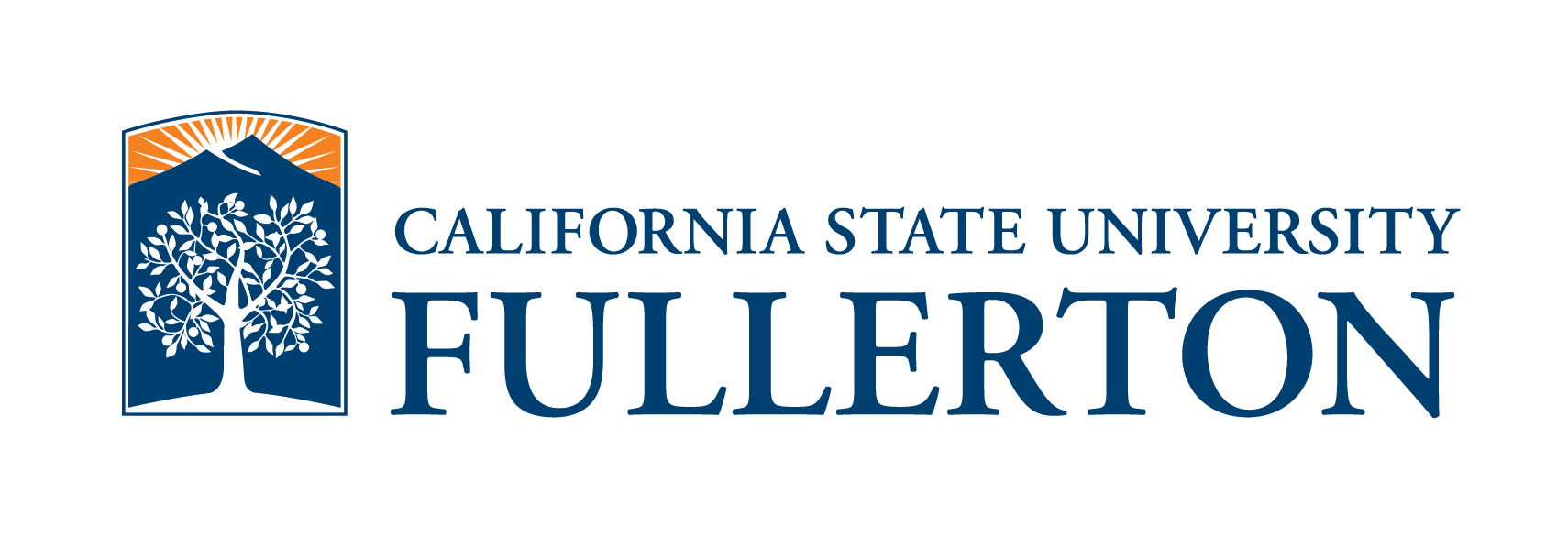 Even More History
1997/98 Fee was $50 per year
10 Year Health Center Fee History
$70  $72   $74  $76  $78  $80
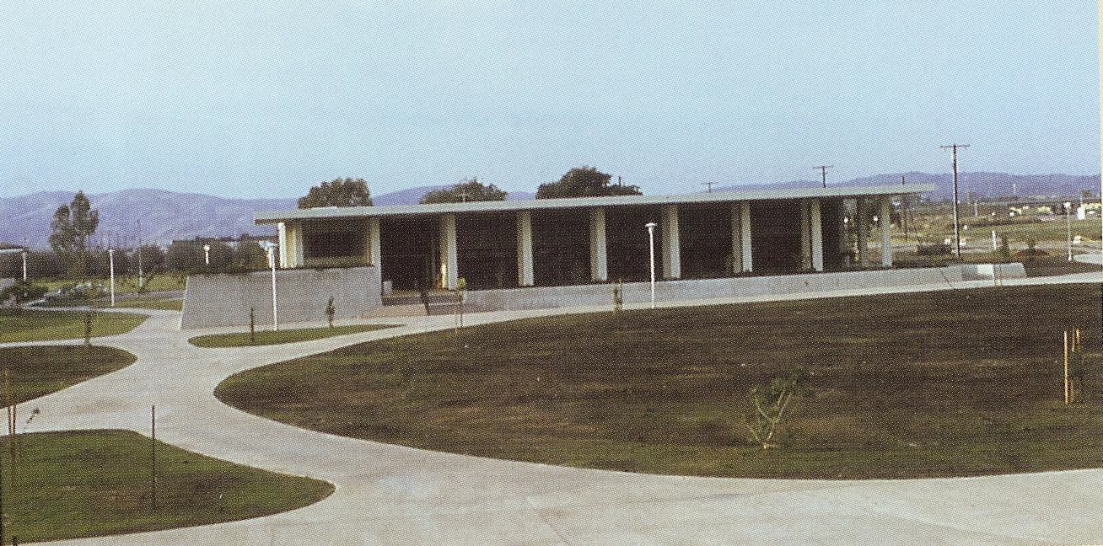 Spring 13
Spring 14
Spring 15
Health Fee 2018-2019:  $168
In August 1995, Executive Order 637, CSU Policy on Student Health Services was issued
Updates to the Executive Order
2002 - EO 814
2005 - EO 943
Fall 12
Fall 14
Fall 13
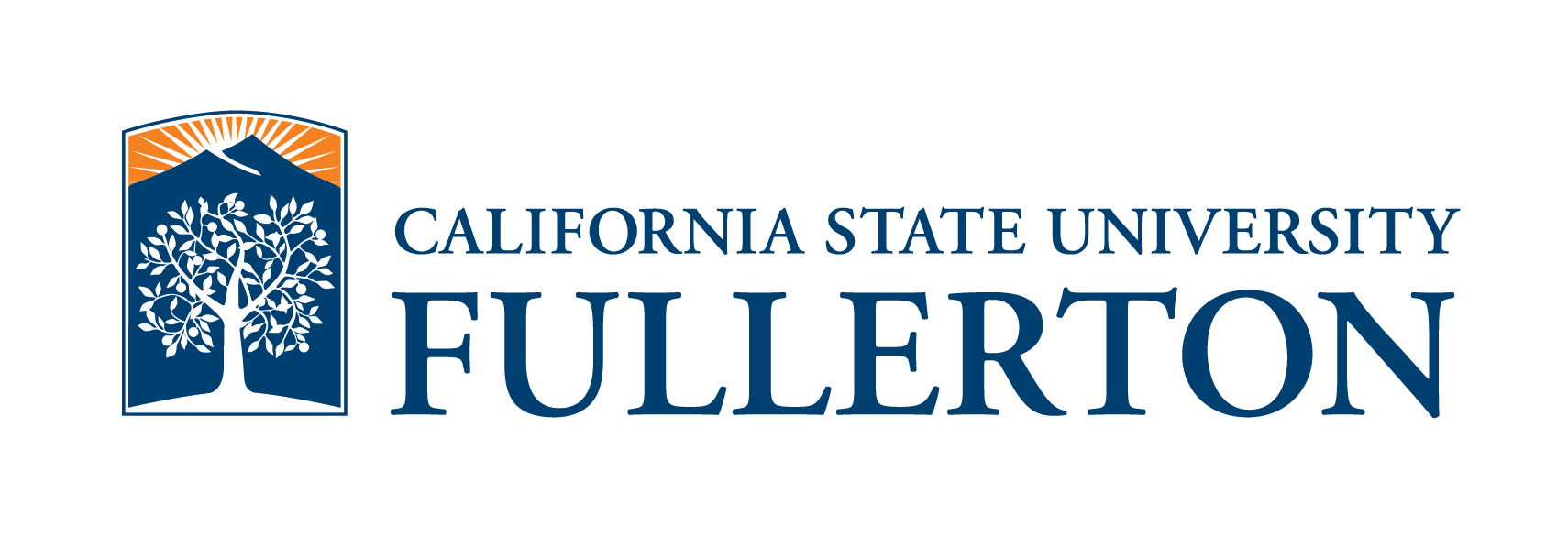 Fall 2011
What Was Proposed and Approved in Fall 2011?
Increase fee from $45/sem. to $70/sem. (Fall 2012) and $2 increments each semester for 5 semesters
Fall 2018 - $84.00/semester
Recommended to evaluate health fee every 8-10 years	
Changing needs of the campus
Student health status
Facility improvements/upgrades
Changes in salaries and benefits
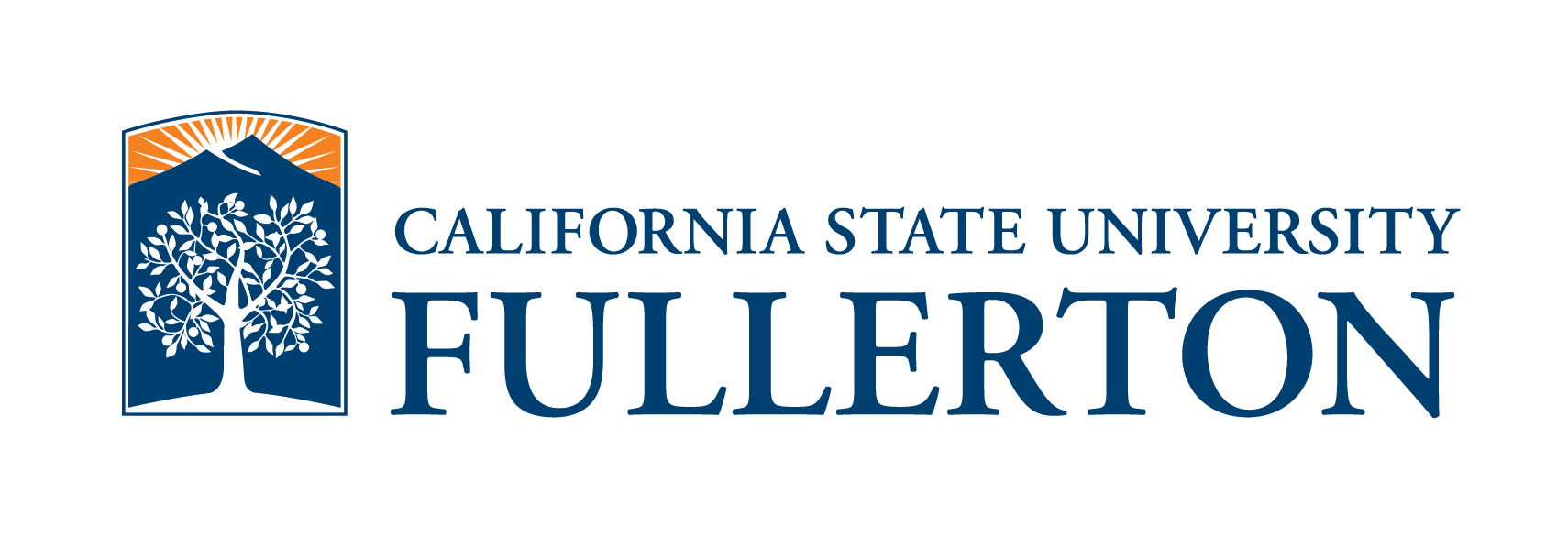 2018-2019 System-Wide Health Center Fee
Average: $320
CSUF fee is almost two times less than the average.
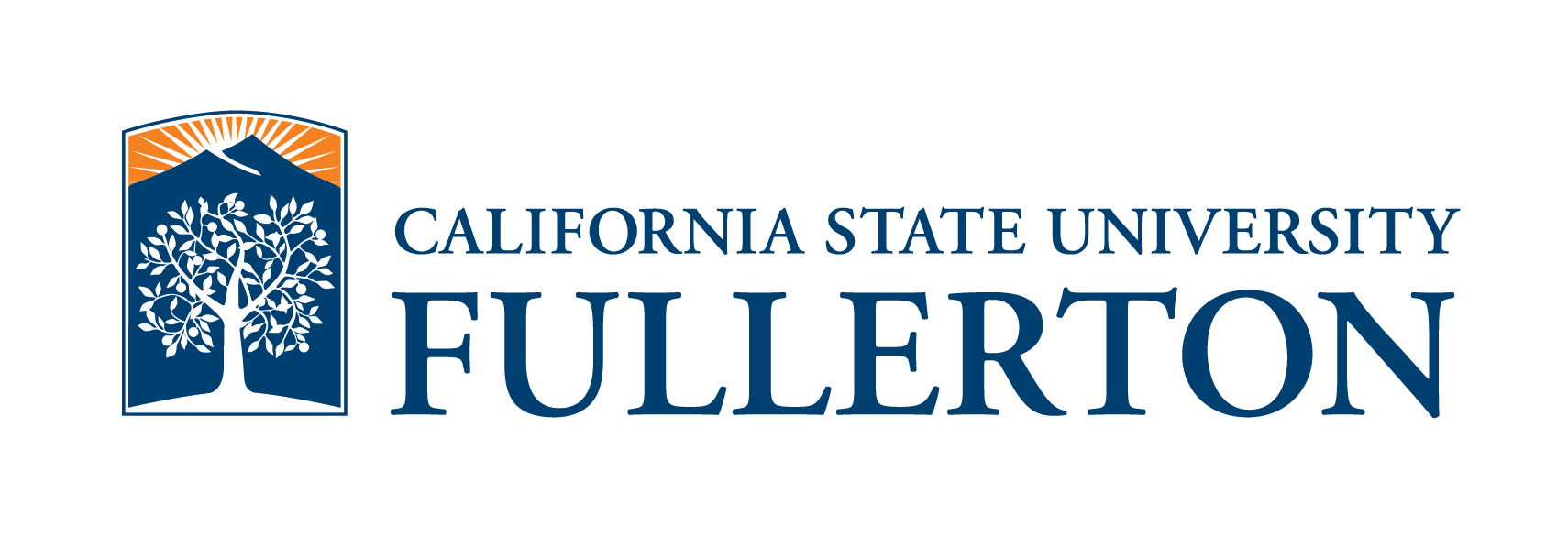 Revenue & Expenses
2017-2018 Fiscal Year
Revenue
	$80.00 Summer -  1,013 students			$81,040
	$81.44 Fall – 40,439 students				$3,293,352
	$81.44 Spring – 39,341 students			$3,203,931
	Deposits to cashier (Health Services)		$184,585
	Total Revenue Collected 2017-2018:		$6,762,908
Expenses
	Salaries									$8,453,756
Management Salaries, Counseling, Psychiatry
     Health Services, TitanWell, Benefits									
	Supplies								$1,004,281
Supplies, Services, Programming Materials	
	Total Expenses: 						$9,458,037
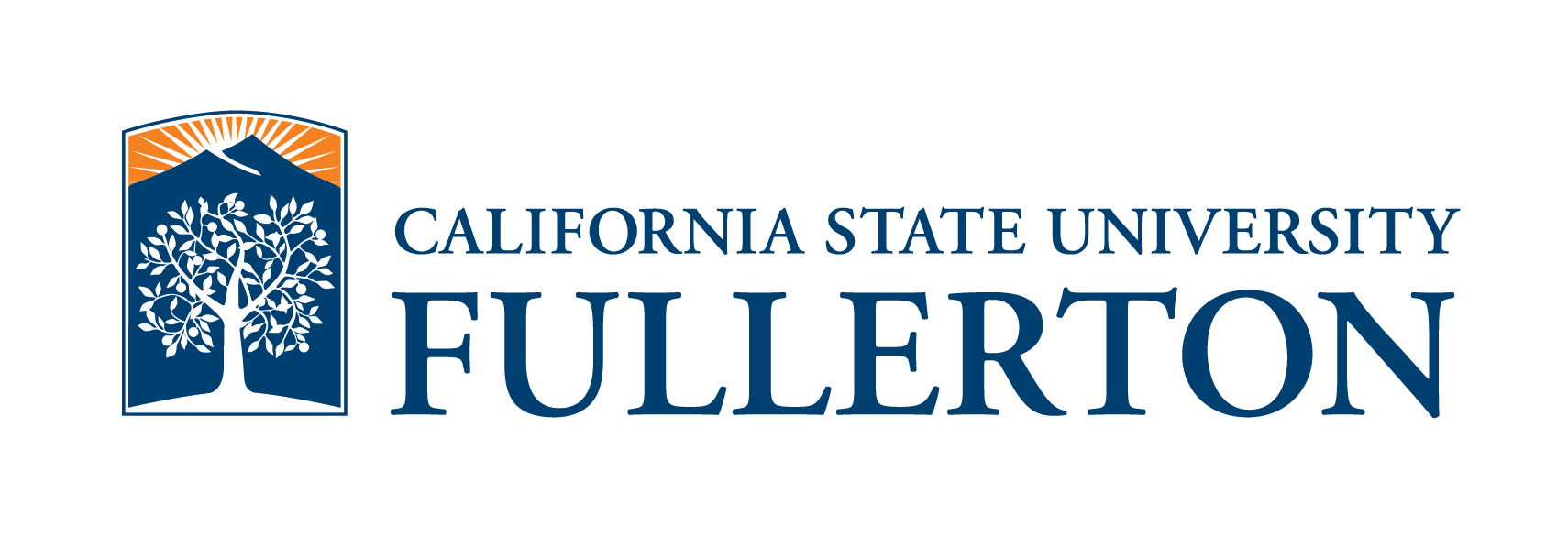 Purpose
High quality, student-centered wellness services
Primary care and behavioral healthcare
International Recommendations for Counselor to Student Ratio – 1:1000/1500
Growing Nation-wide Mental Health Crisis on College Campuses
Data From our Campus
NCHA
Major Depression
Aggressive Behavior
Depressed/Difficult to Function (42.7% - 16,798)
Overwhelming Anxiety (64% - 25,178)
Overwhelming Anger (47% - 18,490)
Seriously Considered Suicide (12.5% - 4,917)
Attempted Suicide (1.5% - 590)
Intentional self-injury (6.1% - 2,399)
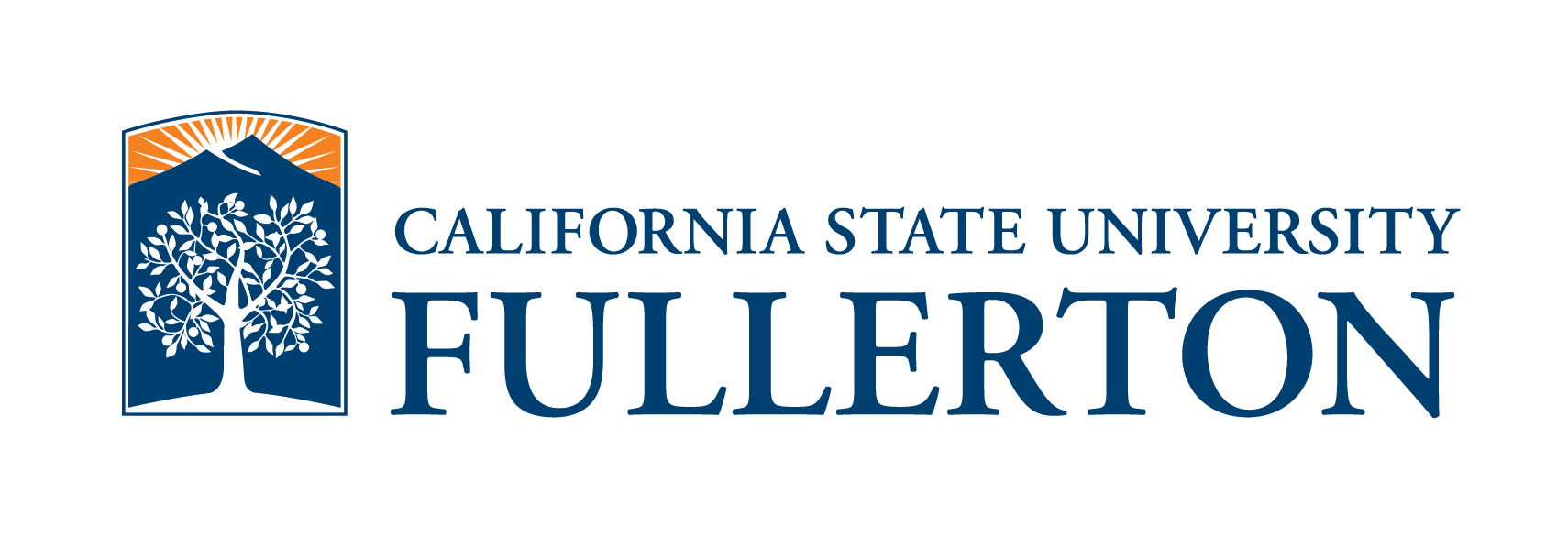 Purpose
Increased Demand, especially in crisis services
Increased Severity
Barrier to Access in the Community/Cost
Training for Faculty, Staff & Students
Campus Resource for a Safer Campus Community
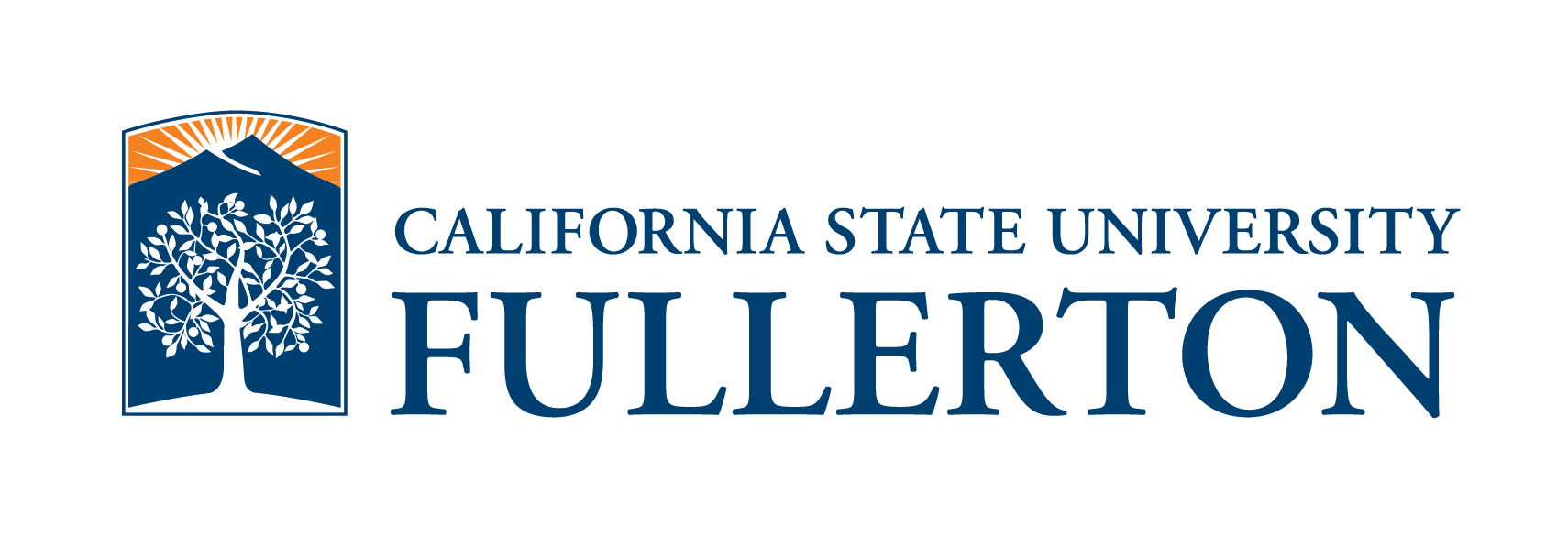 What has been accomplished?
17  Counselors 
Including 1 full time person at the Irvine Campus
Plus 3 Doctoral Interns from our APA Accredited Internship Program
2 Case Managers
Receptionist
Ratio Change: 1 to 2,285		With Interns: 1 to ~2,000
Current Ratio: 1 to 1800		Recommended ratio 1:1400
 Increased Psychiatric Services 
Addition of Full Time Psychiatric Nurse Practitioner 
 After Hours 24/7 Call Service ProtoCall
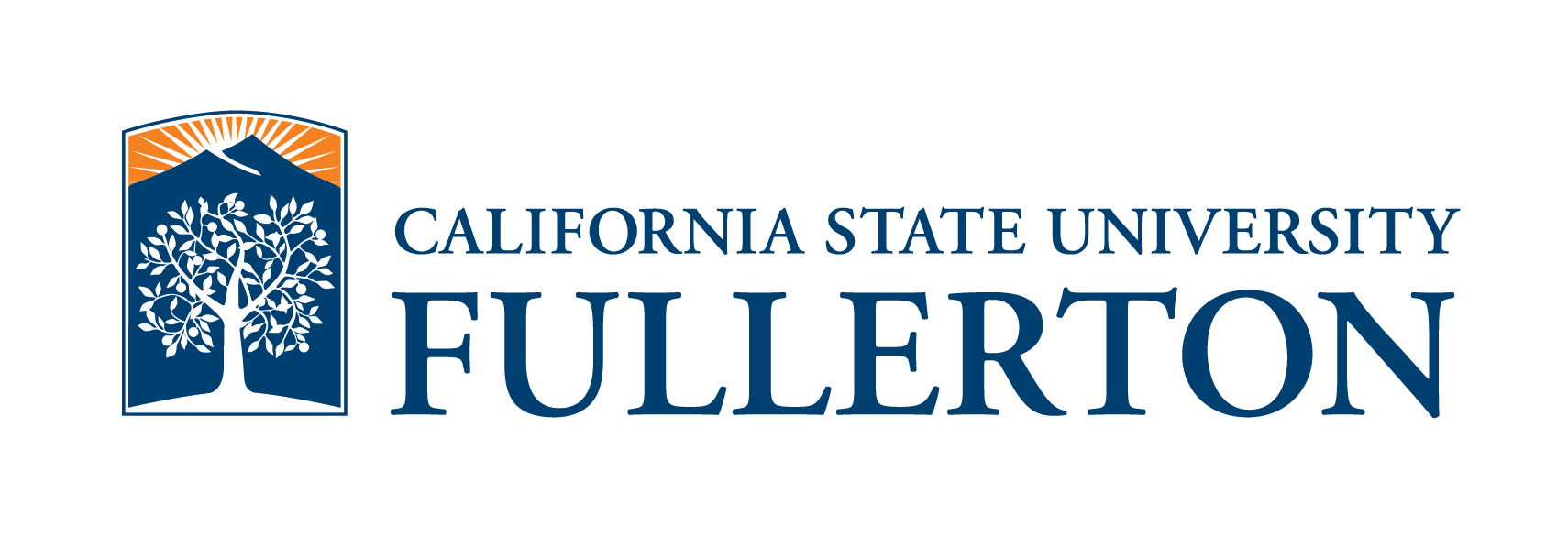 What has been accomplished?
Primary Care Provider to patient – 1 to 2500
Current CSUF ratio – 1 to 4,971
Recruiting for three Providers (2 Physicians, 1 Nurse Practitioner) - replacements
Expanded Campus Support and Training
Expansion of TitanWell/Health Education and Prevention
TitanWell HUT – On campus 4 hours a day, in different locations, three days a week
BACCHUS Peer Health Educators
Nutrition Advocates/Peer Program
Active Minds
Addition of Health Educator and Dietician
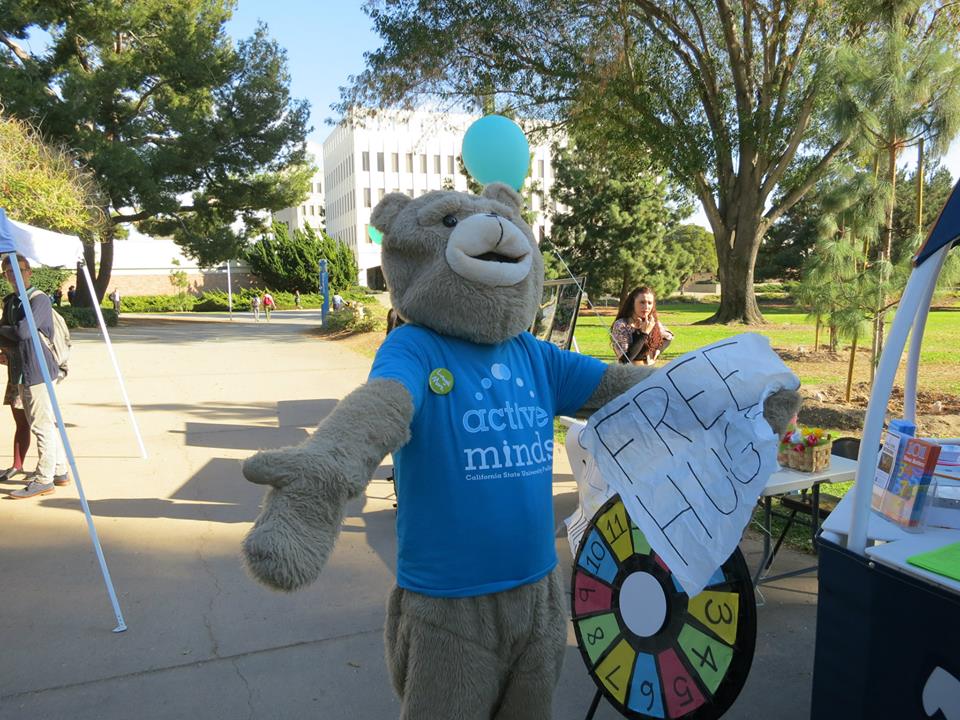 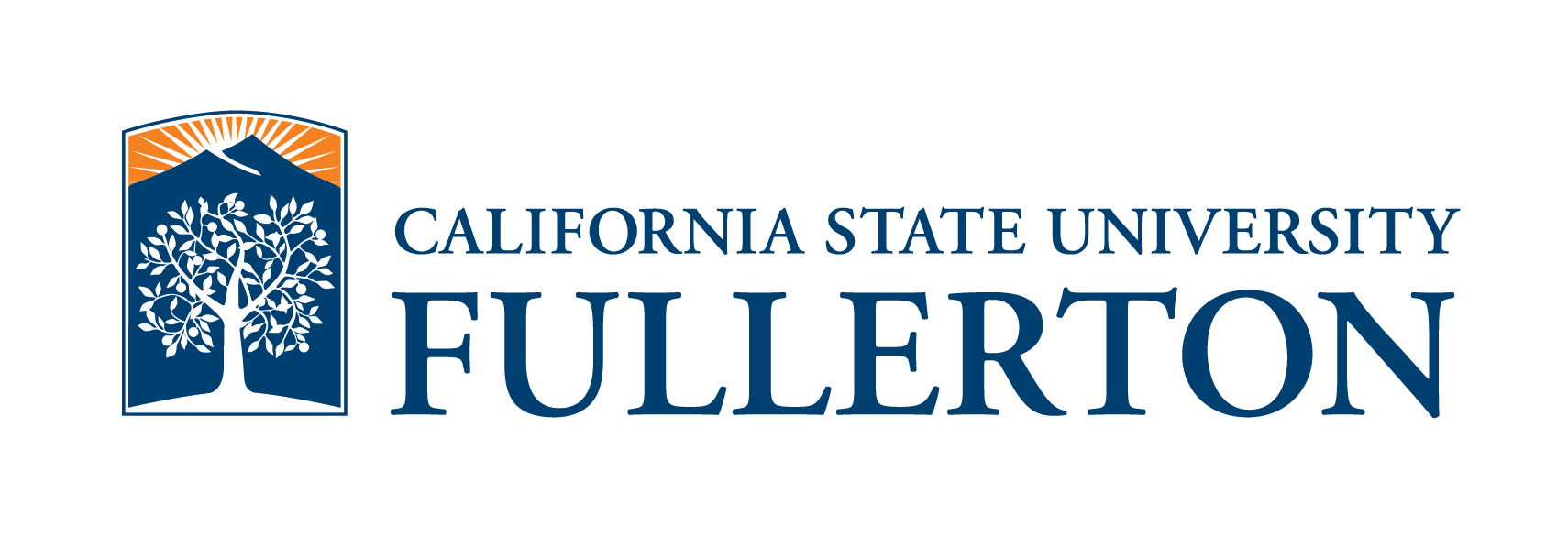 What has been accomplished?
Flu Clinic dispensed over 1,400 vaccines in fall 2018
Wellness Classes
Art of Wellness
Mood Wellness
Stress Wellness
Thought Wellness
Yoga as Healing
Student Wellness Without Walls
The TitanWell Hut
Collaboration with many areas on campus
Fullerton Flu Fighters
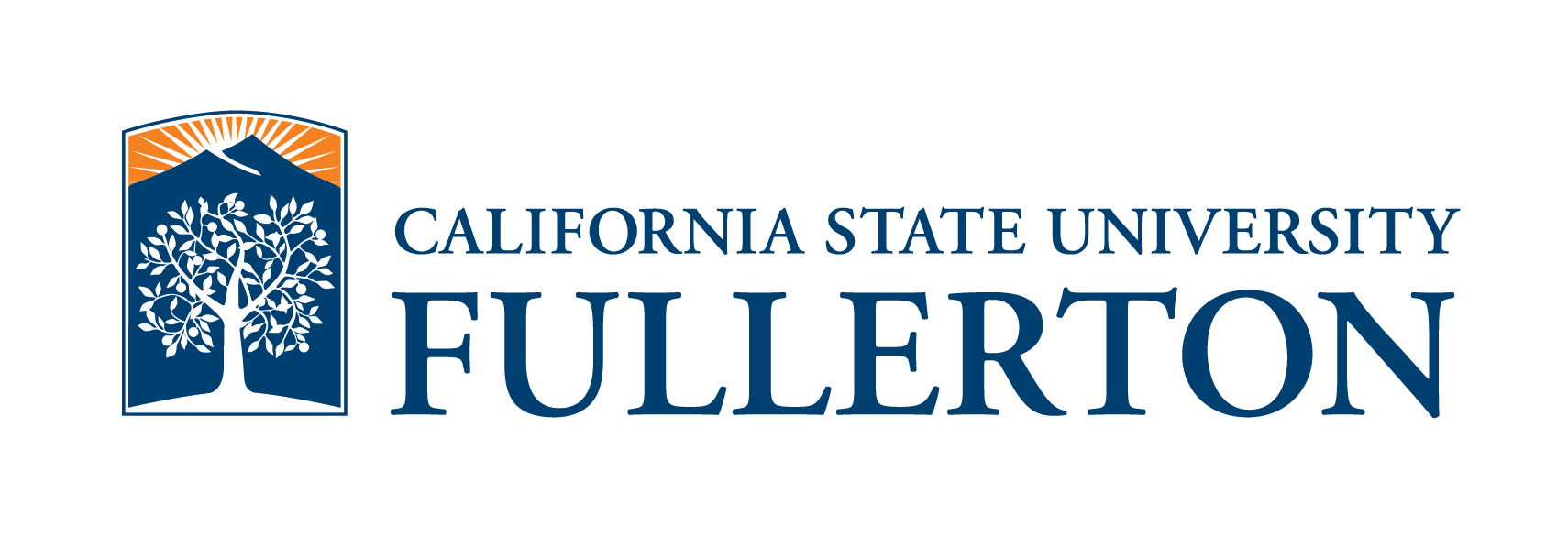 Ongoing & Basic Augmented Services
Primary Care Medical Visits
Radiology
Pharmacy
Family PACT Family Planning Services
Laboratory Services
Immunization Services
Counseling
Psychiatry
Physical Therapy
Orthopedics and Sports Specialist
Chiropractic
Acupuncture
Optometry
Walk-In Care
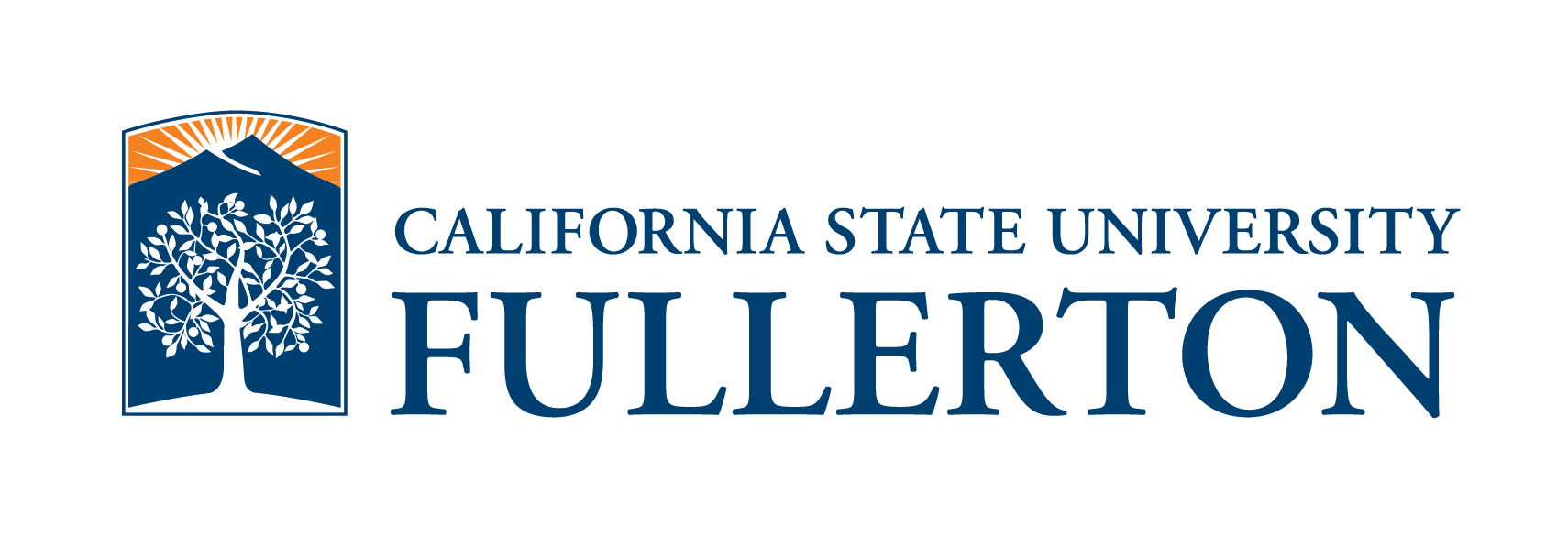 Ongoing & Basic Augmented Services
Statistics
Fall 2017 Number of visits
Primary Care 	7115
Nursing  		3157
TitanWell  		165
PTSR 	 		1657
Chiropractic 		1148
Acupuncture 	14
Psychiatry  		730
Orthopedics 	 	161
Optometry 		33
Family PACT 	915
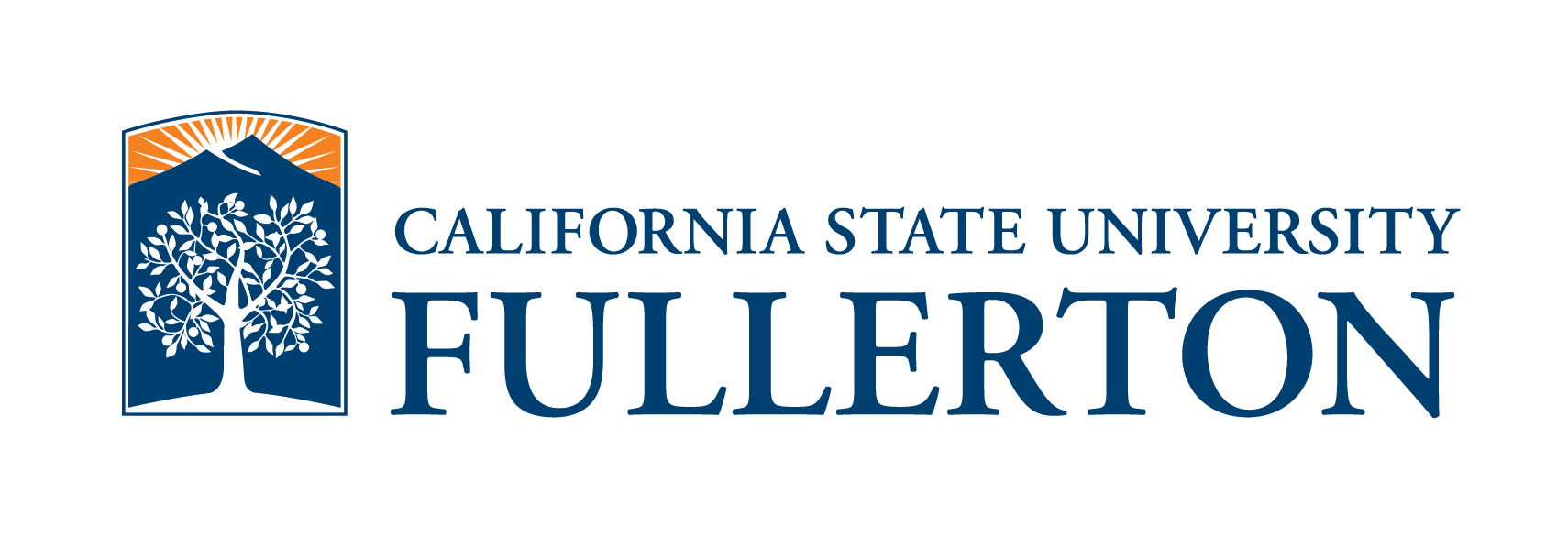 Ongoing & Basic Augmented Services
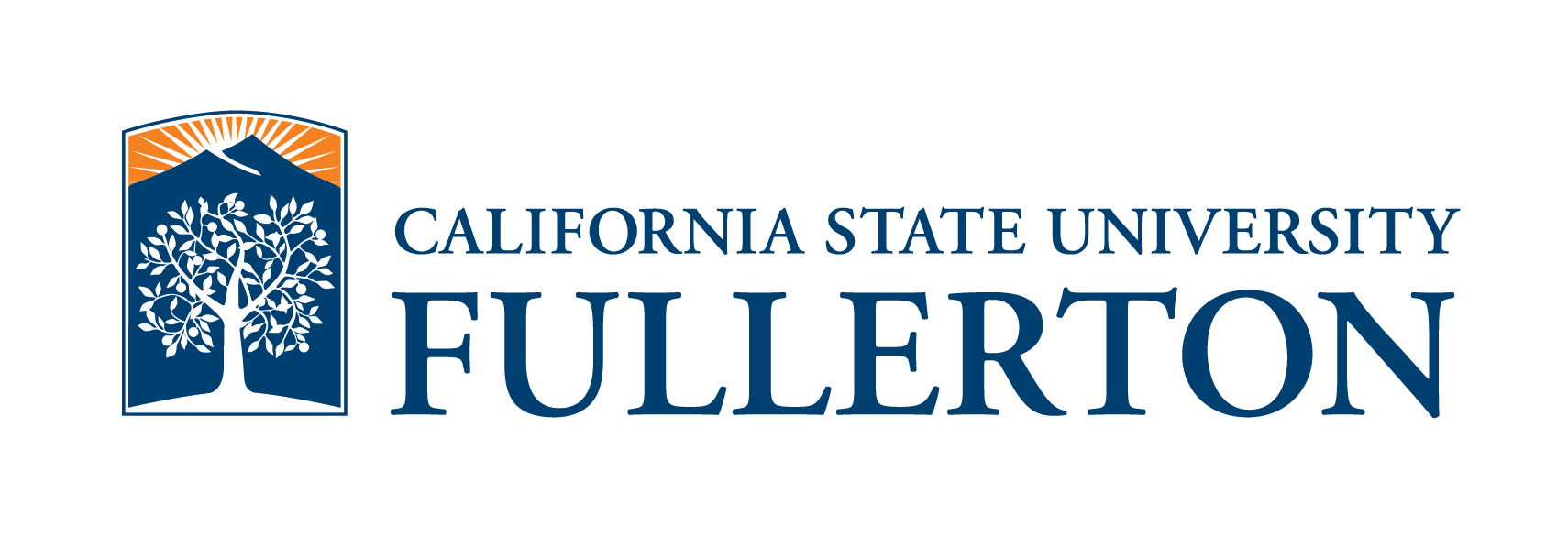 Ongoing & Basic Augmented Services
CAPS 2017-2018 Statistics
6.7% of the CSUF student body used services at CAPS  
Provided 7,635 counseling and 1,627 psychiatric appointments which were utilized by 2,721 students 
Each semester, CAPS offered 4 weekly psychotherapy groups to provide students with added counseling support
Case Management was provided for 150 students with 274 case management appointments
Participated in 202 Outreach Events, serving 4,375 students
Yoga as Healing and Eating Task Force 
65 Wellness Workshops were offered, introducing Connections of the heART
Daily Walk-in/Crisis : 619 appointments for 525 students 
Irvine Campus: 1 Full time counselor provided 492 psychotherapy appointments to 120 students
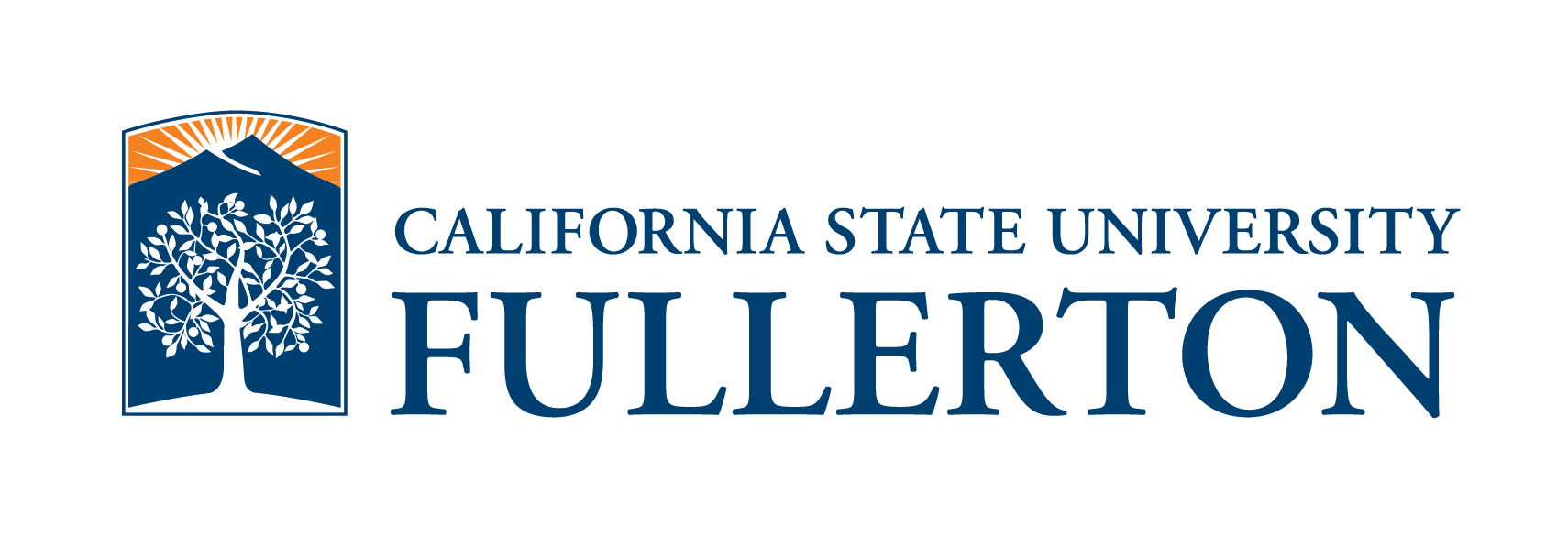 Ongoing & Basic Augmented Services
Titan Well 2017-2018 Statistics
Total attendance for workshops, individual appointments, campus events, and the Titan Hut was 29,094
Over 30,000 condoms distributed through Condom Availability Program (CAP)
630 free, balanced meals to food insecure students through FOODucation workshops and Titan Bites
1,428 student respondents in NCHA survey, spring 2018
Dog Therapy – over 1,000 students
Programming included:
Sleep Health
Stress Management
Nutrition Workshops
Sexual Health
Alcohol and Other Drugs
New for 2018-2019:
Gastronome food workshops
Sex in the Rec (Nov. ‘19)
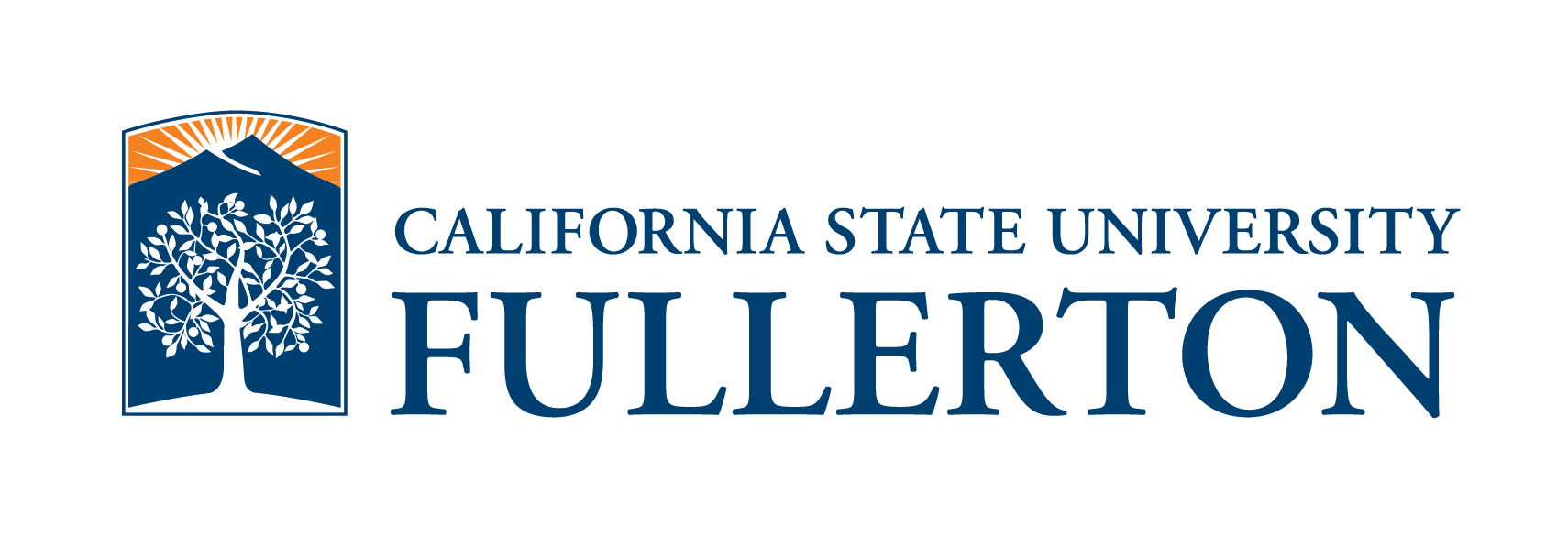 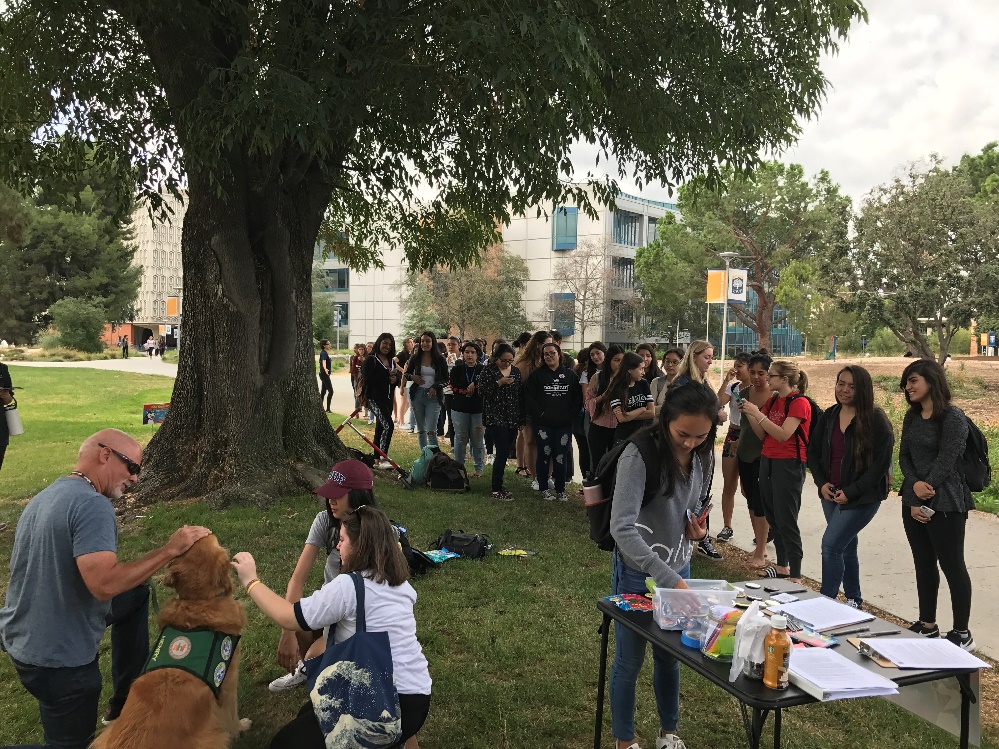 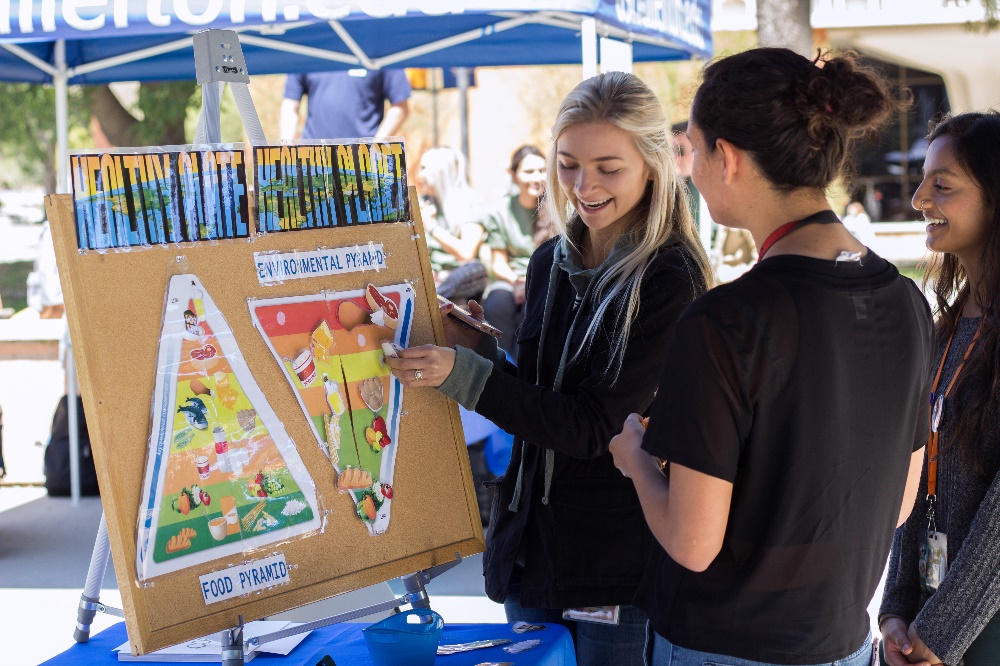 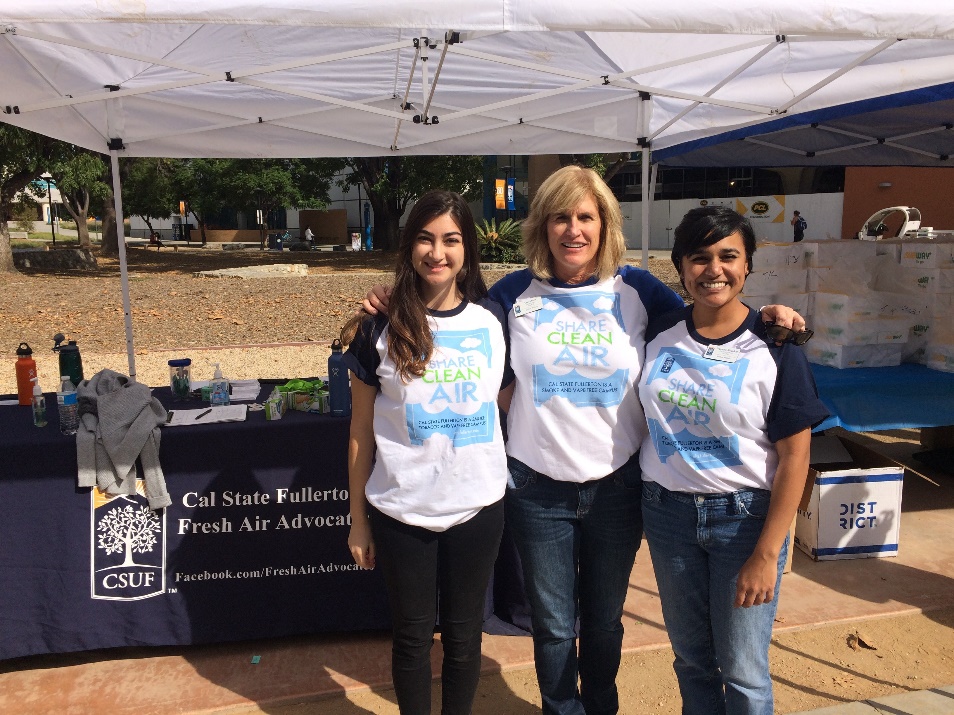 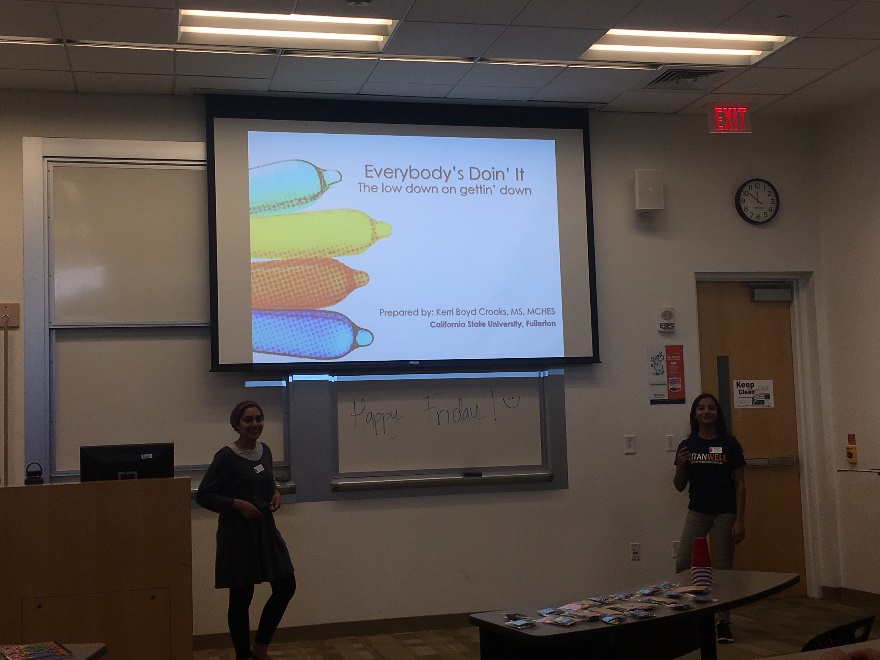 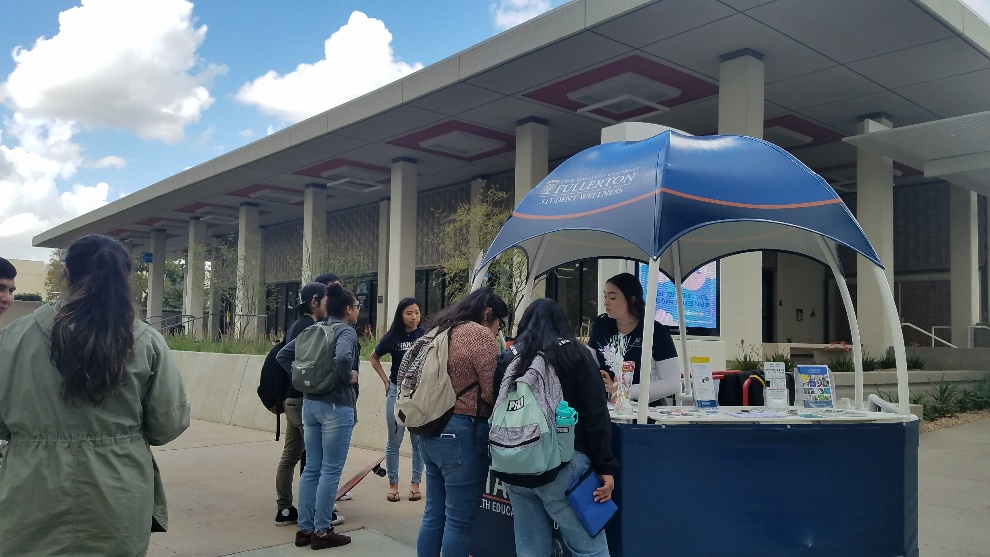 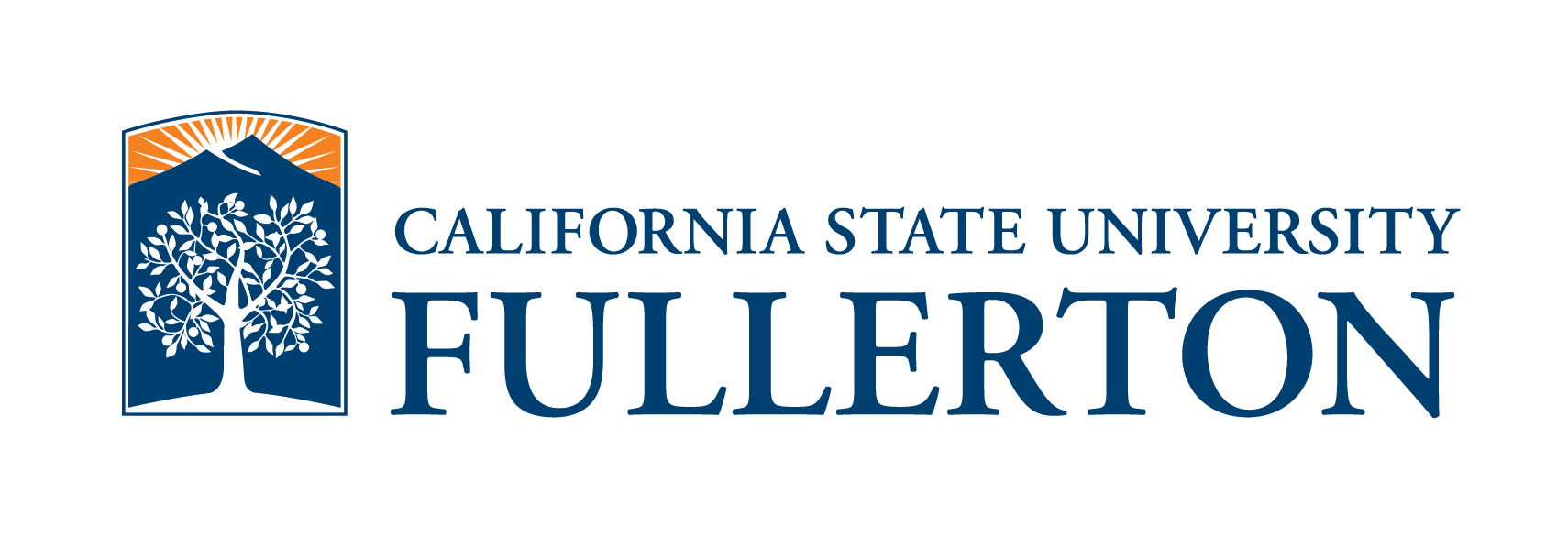 Questions?
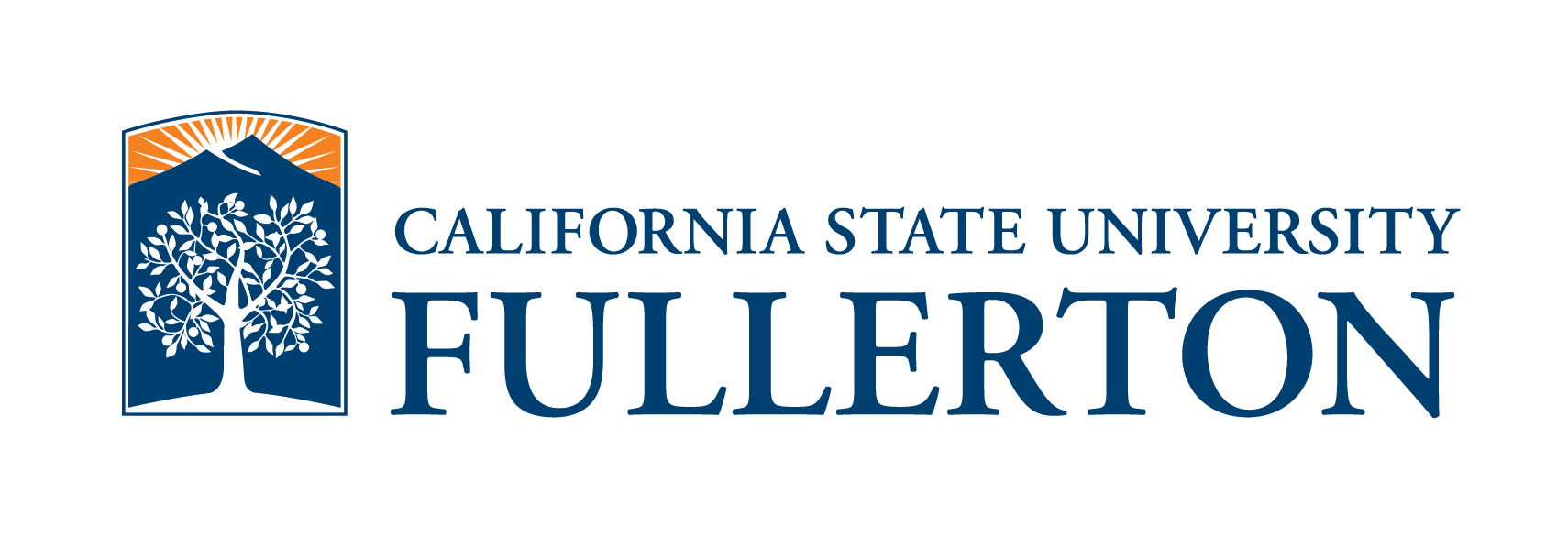